EMPENA
Porto Alegre/RS
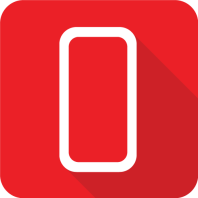 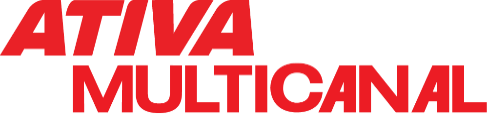 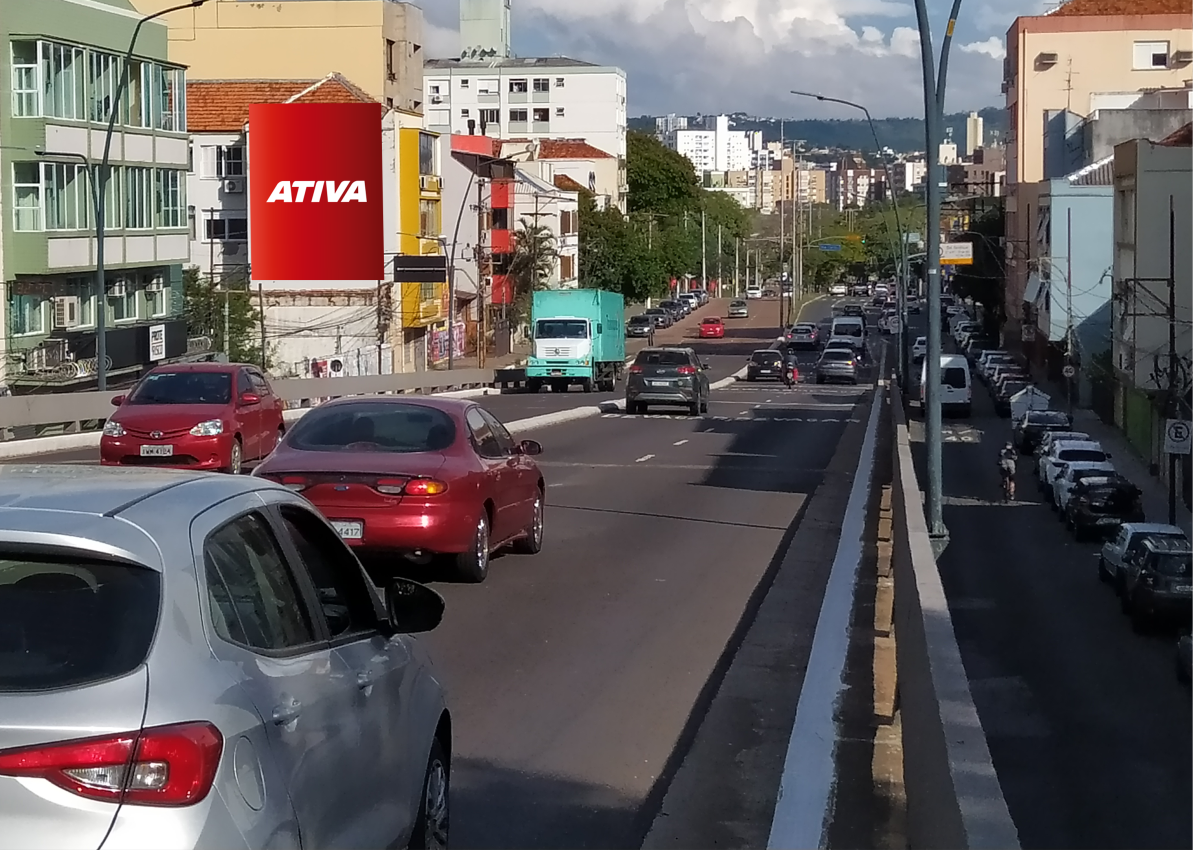 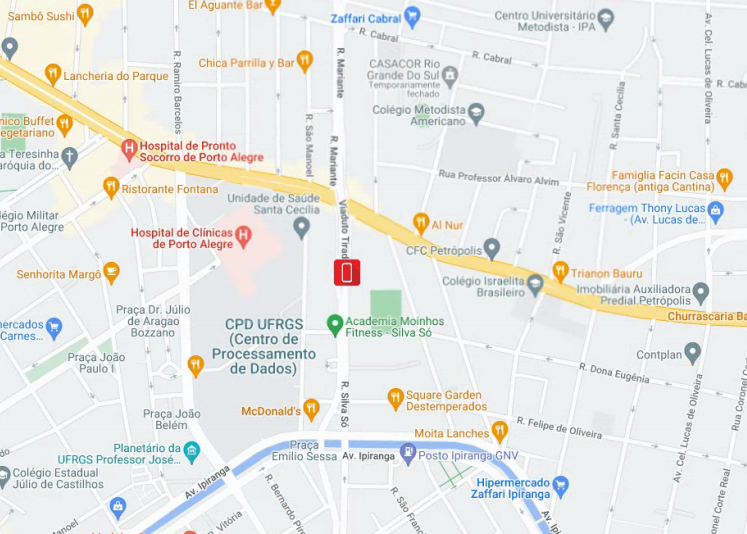 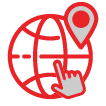 Rua Silva Só, 164
Sentido: Centro/Bairro
Bairro: Santa Cecília
Formato: 6,00 x 7,00
ILUMINADO
REFERÊNCIAS
 Mc Donald’s da Silva Só
 Colégio Leonardo Da Vinci e UFRGS
 Hospital de Clínicas de Porto Alegre
 Square Garden 
 Região de comércios e serviços
Código do ponto
0019471
POTENCIAL DE IMPACTOS MENSAIS: 7.235.352 *
*EPTC/2016